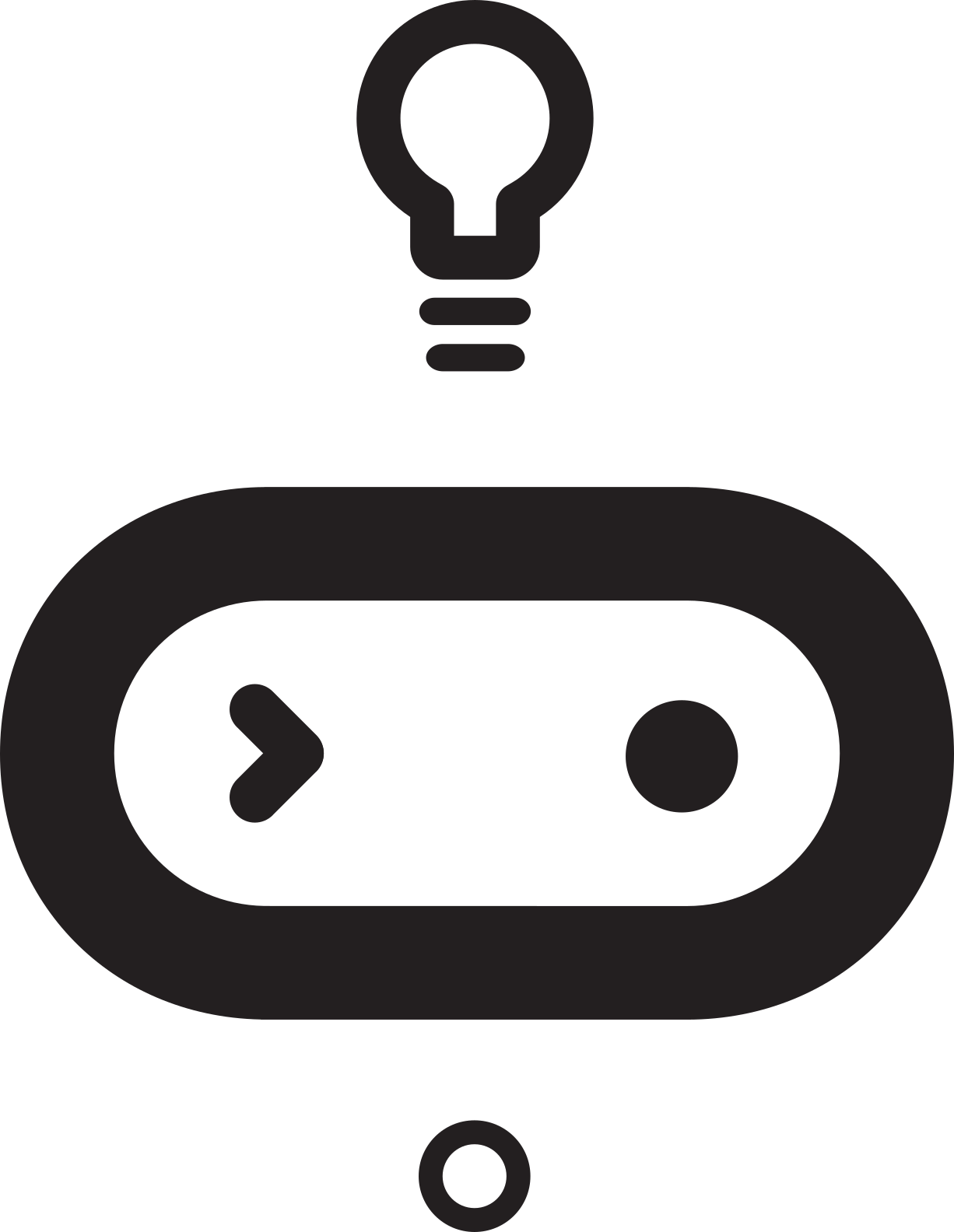 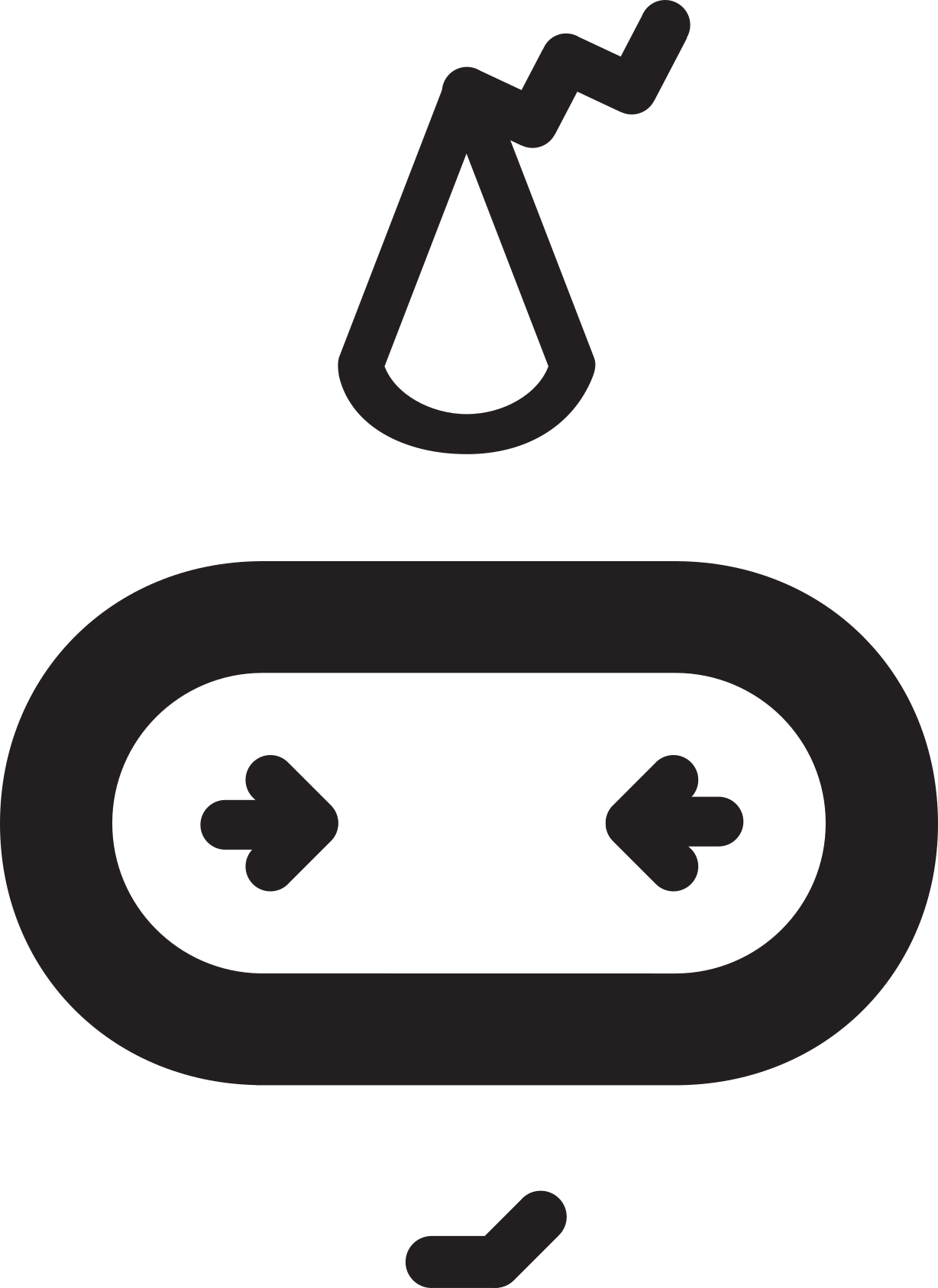 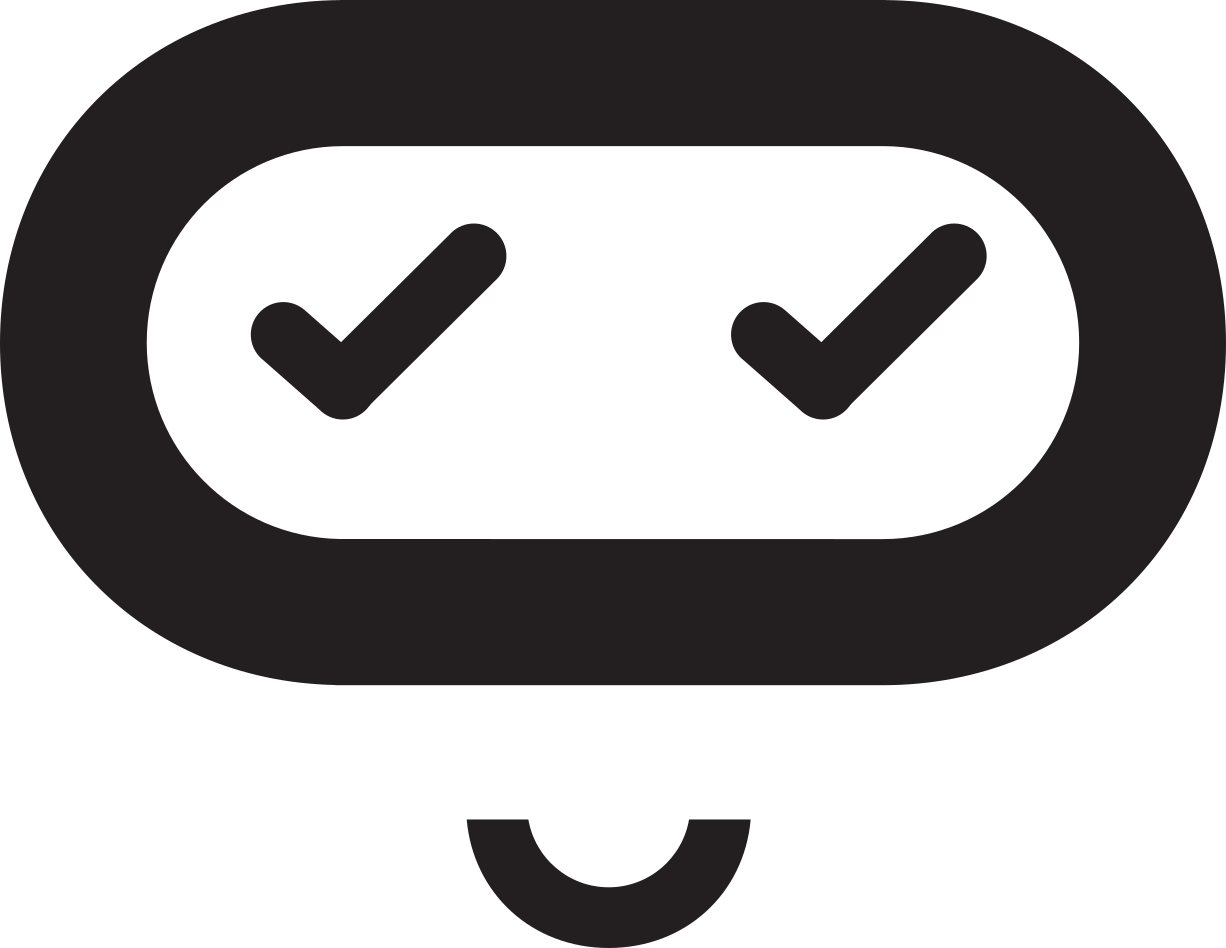 火山动画 
 
第五课  反思与回顾
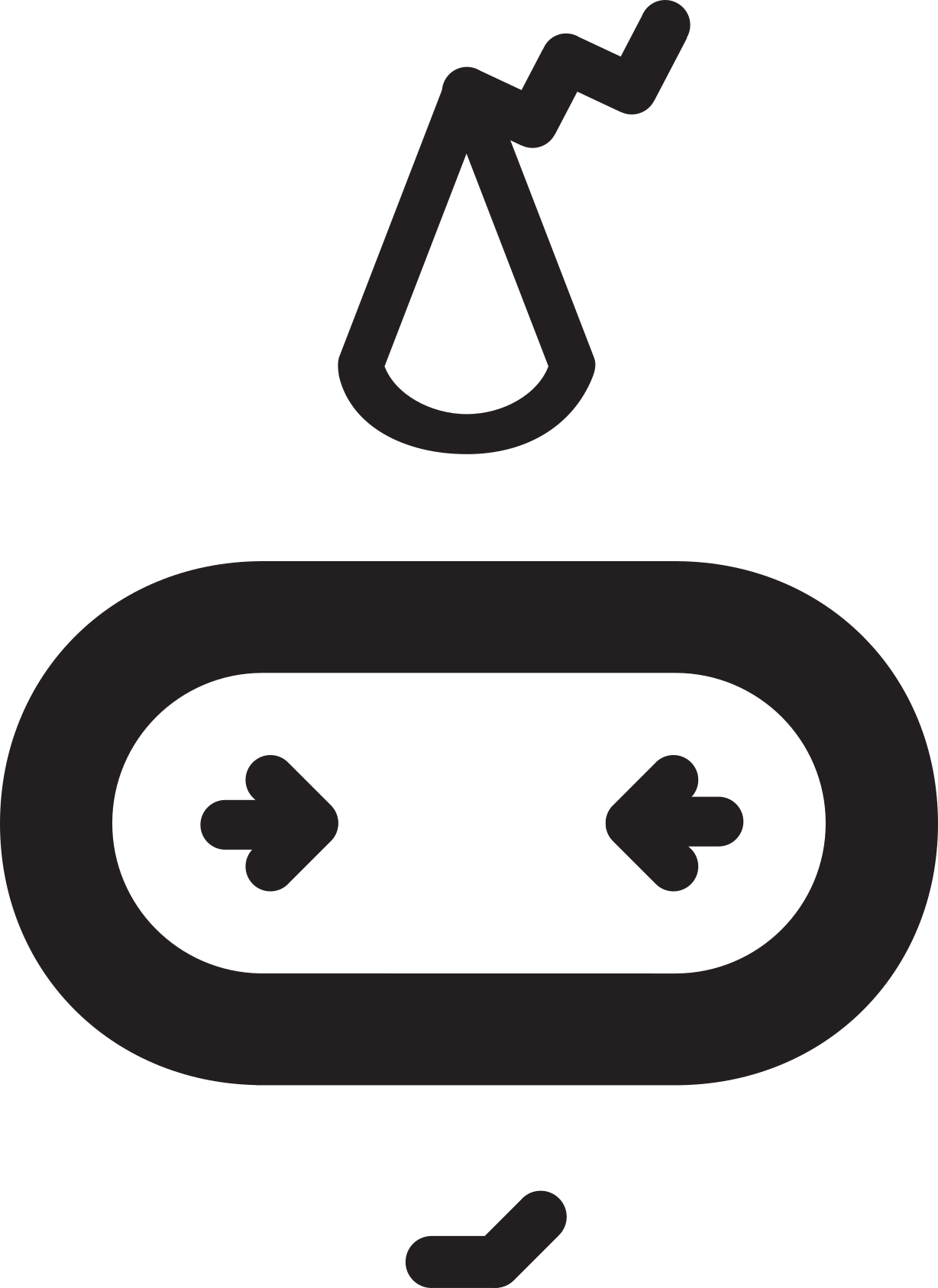 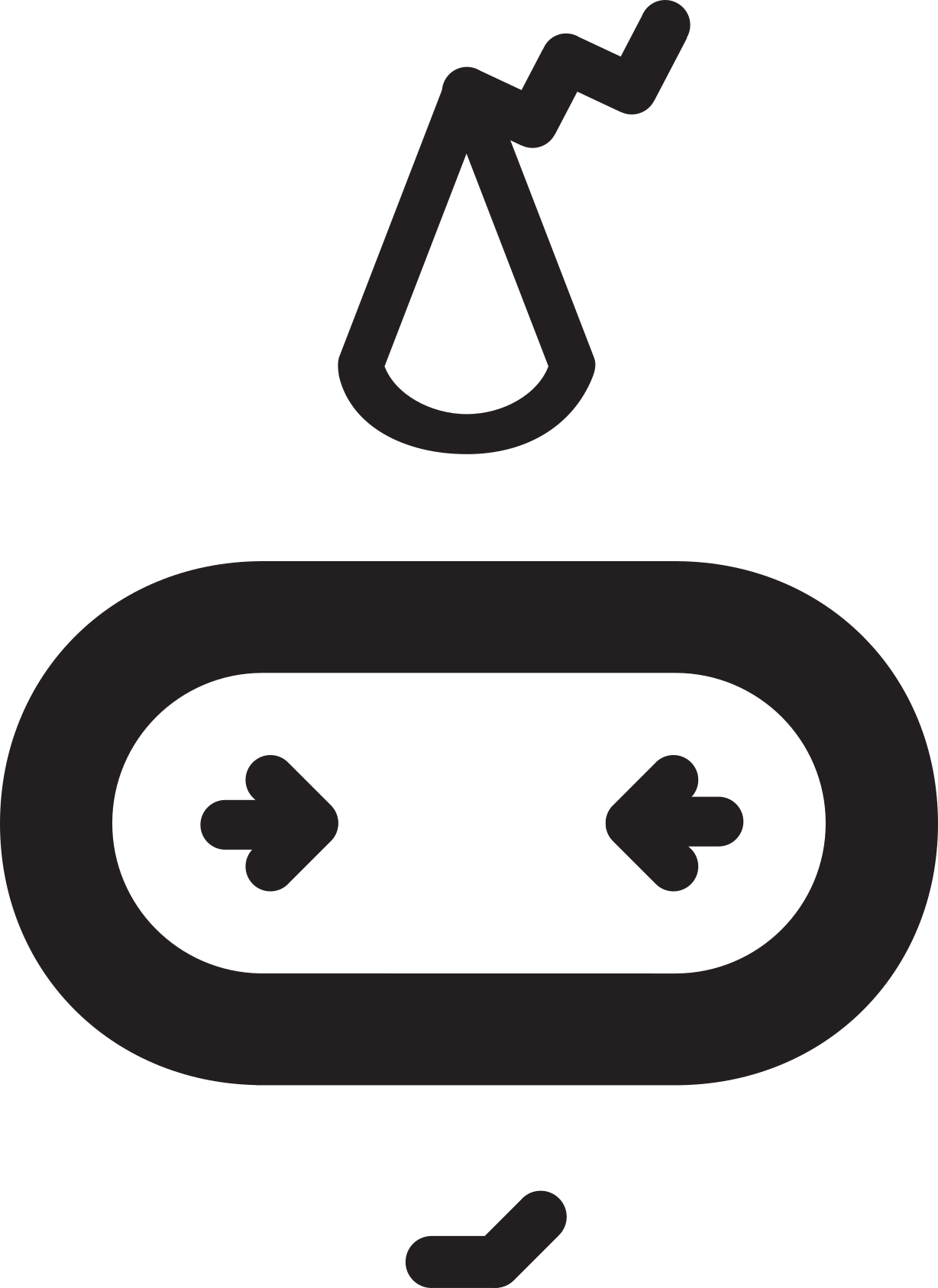 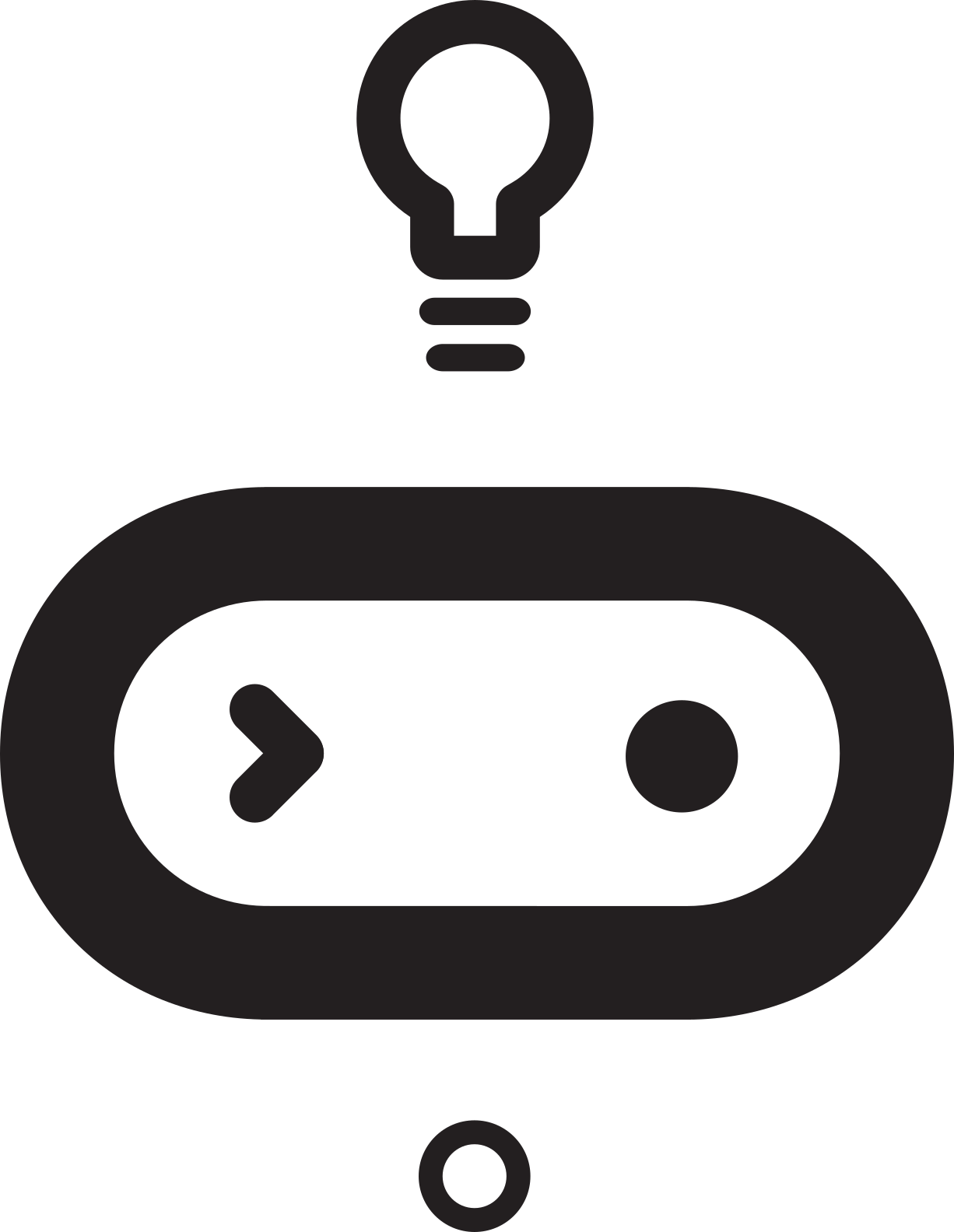 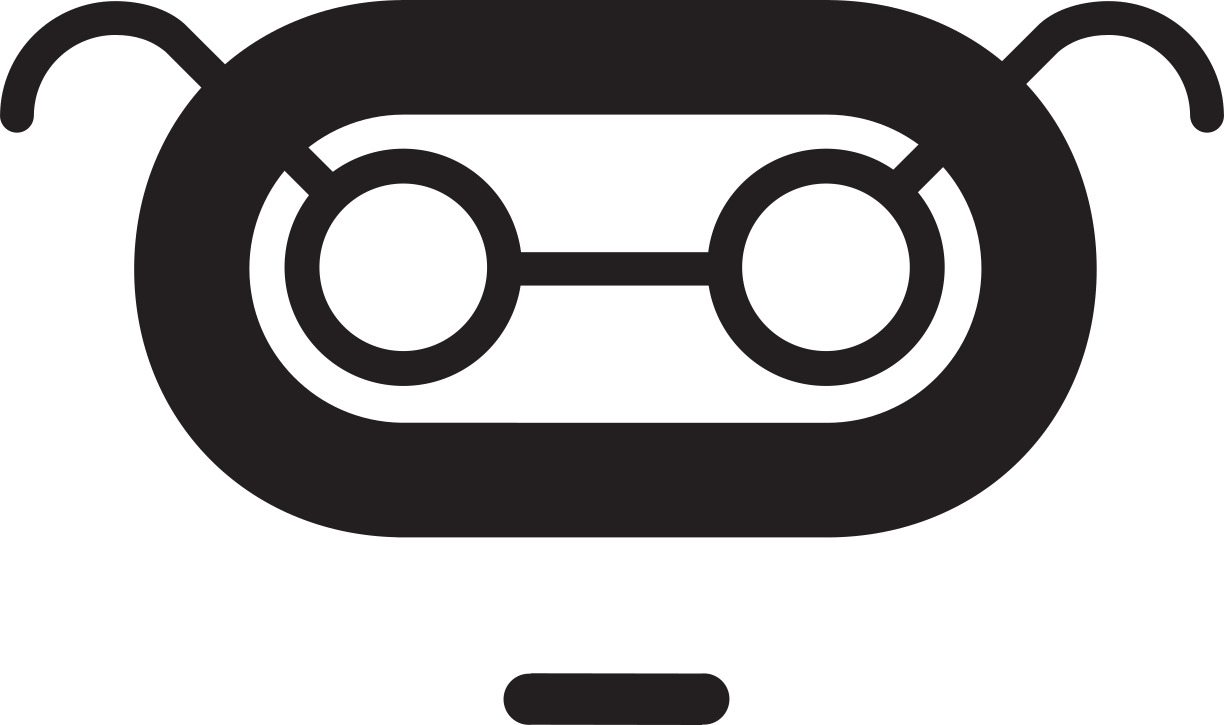 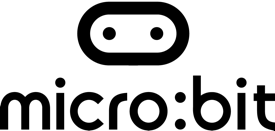 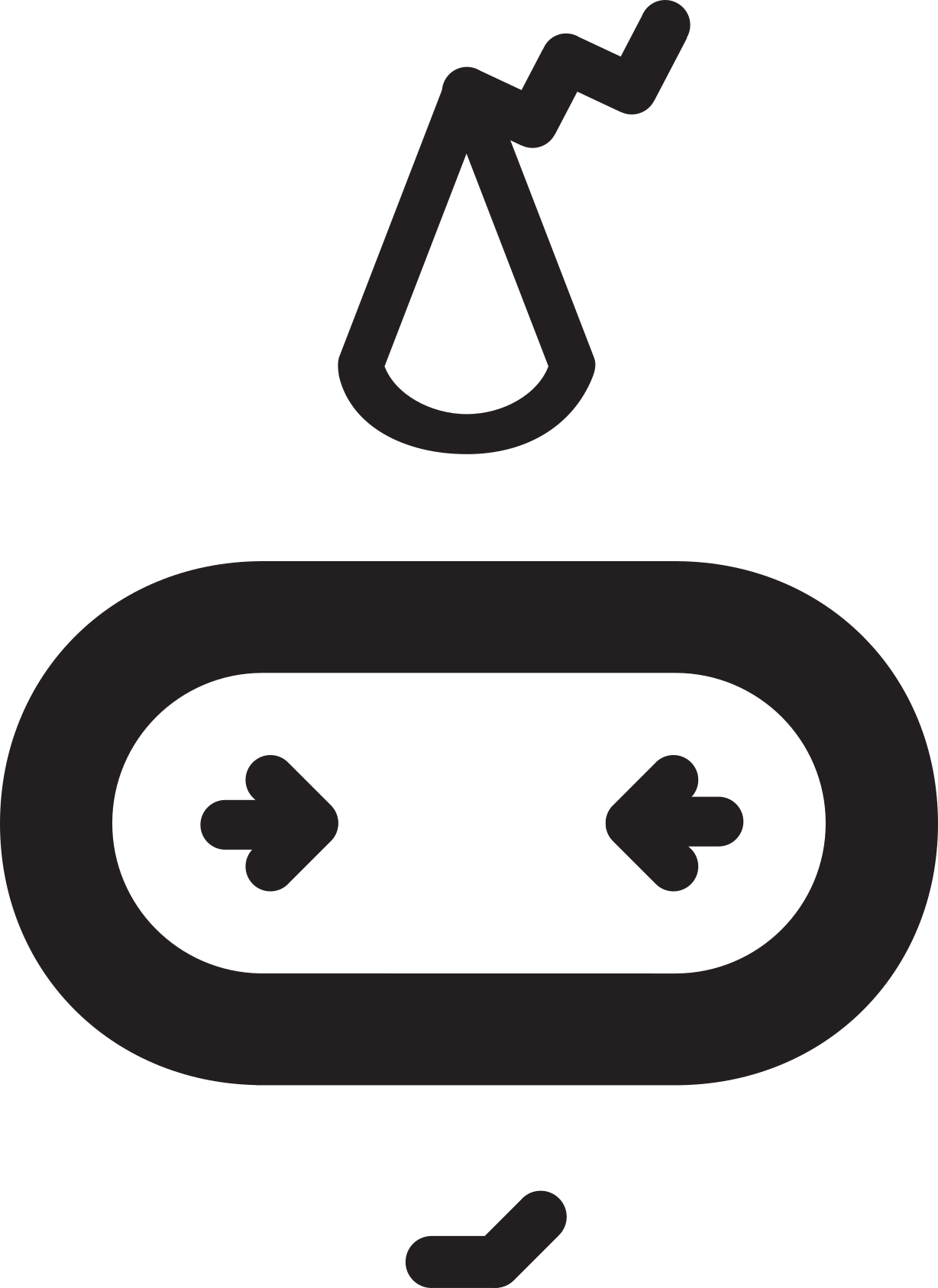 学习目标：

理解和解释“分解”的概念

使用“分解”的方法来复习

反思学习
预备（如早读）

你早上在学校可能收到了“预备”的命令。

写下你在早上接受到“预备”的命令时可能需要做的所有小任务。

你的清单上是否有其他组没有的任务？
应用概念

当你将“预备”的复杂任务分解成一组较小的任务时，使用了什么计算概念？
“创建 micro:bit 动画”

在单元开始时，我们接受了这项复杂的任务。

为了完成它，我们做了许多较小的任务。

列出我们在本单元中所做的所有事情，以帮助我们创建 micro:bit 动画。
[Speaker Notes: 学生应该考虑他们已经理解的概念以及他们完成的活动。]
分解我们的学习
算法
程序
micro:bit 动画
重复
分解
分享我们的分解

给其他小组分享你的分解思维导图。

当你在听别人说话时，请考虑以下几点
他们对思维导图的哪些部分解释得很好？
他们可以怎样改进他们的思维导图或演讲？
我们的学习

你在本单元中学到的最有趣的是什么？
 
你想进一步了解什么？
回顾学习目标：

理解和解释“分解”的概念

使用“分解”的方法来复习

反思学习
算法
程序
micro:bit 动画
重复
分解
Licensing information:

Published by the Micro:bit Educational Foundation microbit.org under the following Creative Commons licence:
翻译：陕西师范大学教育学部
Attribution-ShareAlike 4.0 International (CC BY-SA 4.0)https://creativecommons.org/licenses/by-sa/4.0/